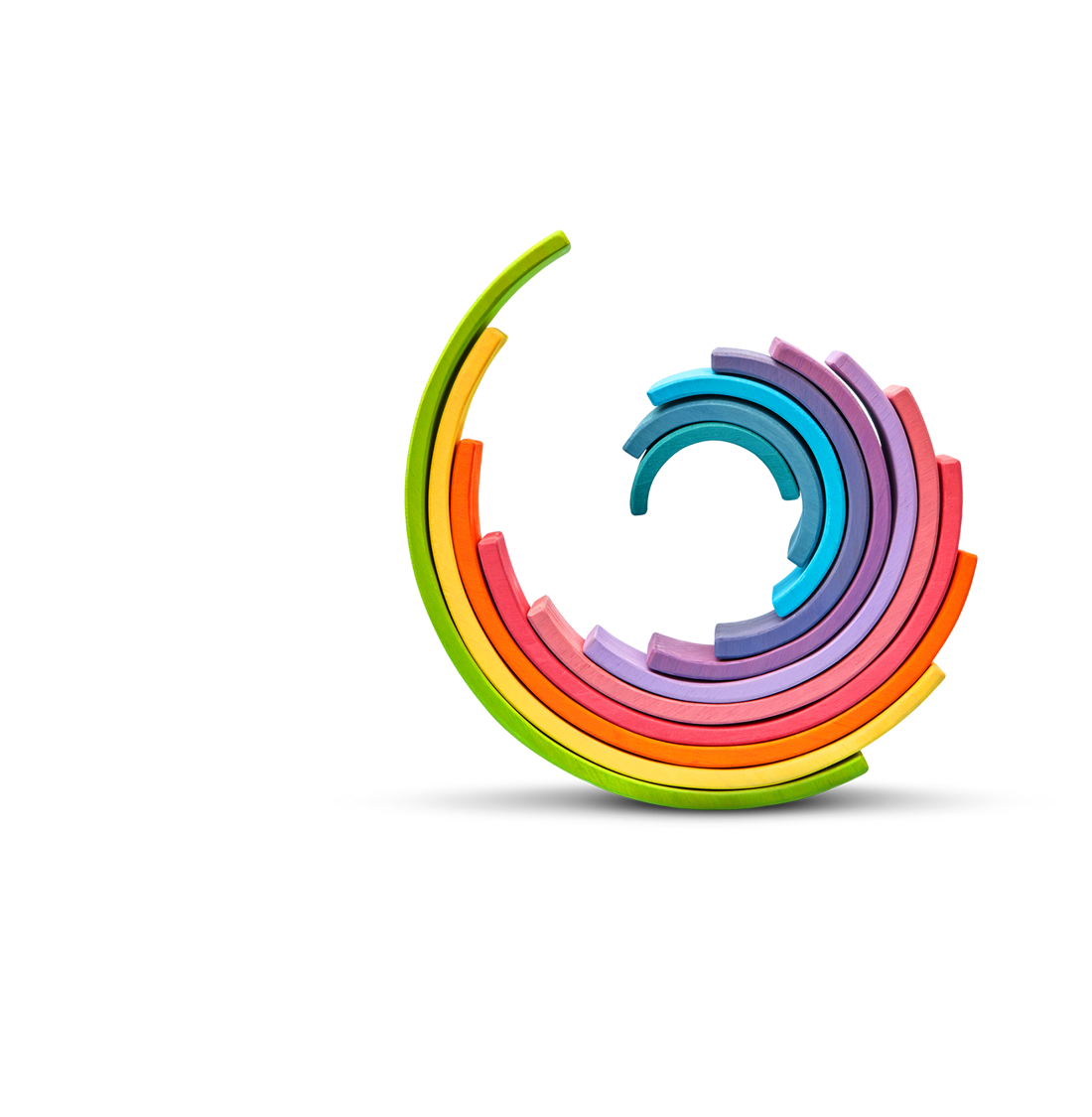 Estimated 20% of people are neurodiverse
Diverse minds,
endless possibilities
Top Diversity & Inclusion Initiative – Poland
CEE Business Services Awards 2024
Agata Kloch-Nyszko
Alma Jenkins Acosta
Neurodiversity
10%dyslexia
6%dyspraxia
Estimated 20% of people are neurodiverse
5%ADHD
1-2%autism
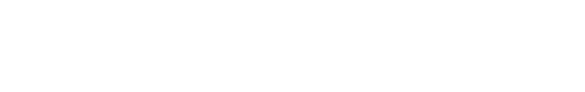 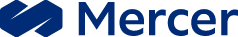 10%dyslexia
6%dyspraxia
ADHD
Dyspraxia
Dyslexia
Autism
5%ADHD
1-2%autism
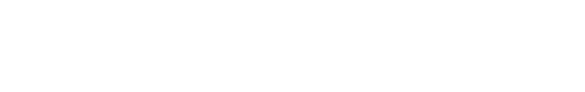 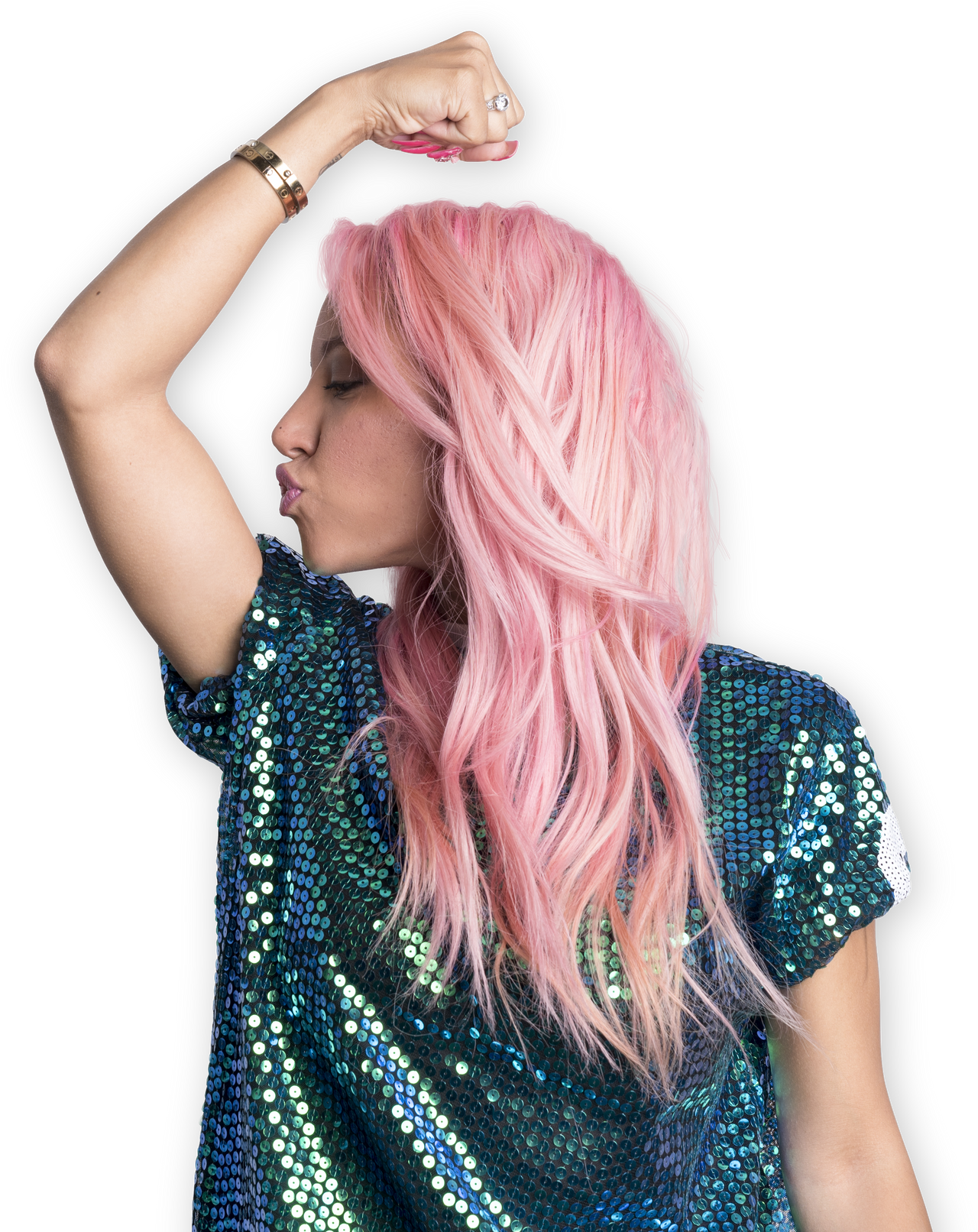 why neurodiversity at 
Mercer
30%-40%unemployed
ADHD
Dyspraxia
Dyslexia
Autism
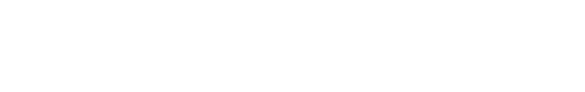 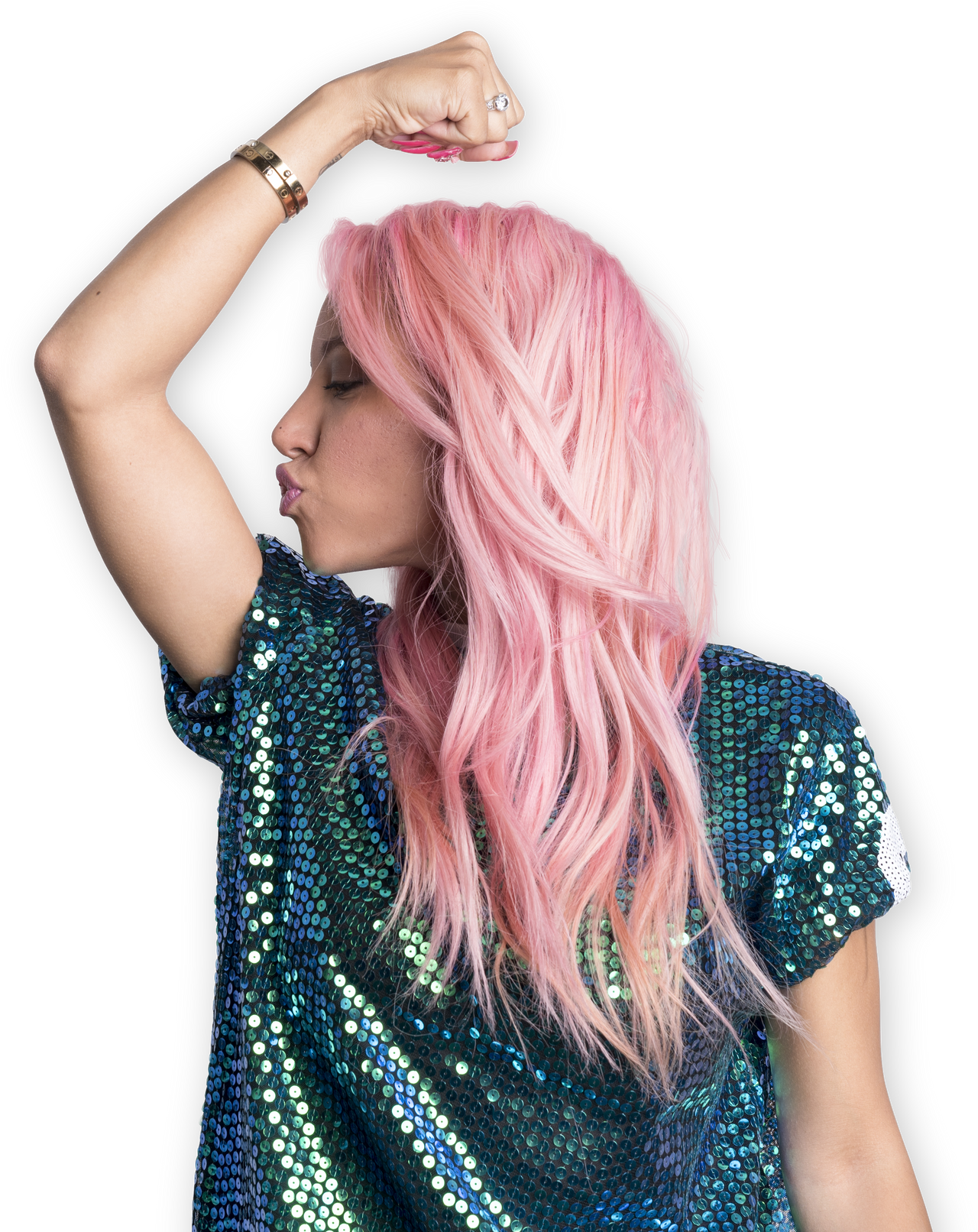 why neurodiversity at 
Mercer
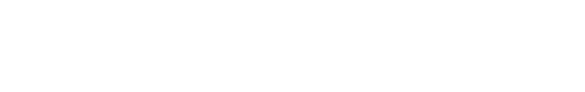 5
800+
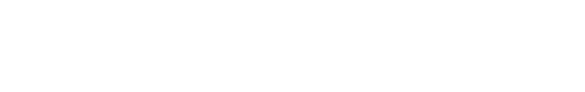 30%
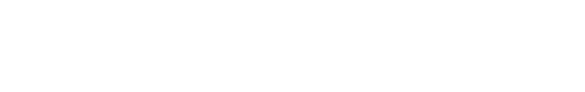 [Speaker Notes: 30% of employees are foreigners]
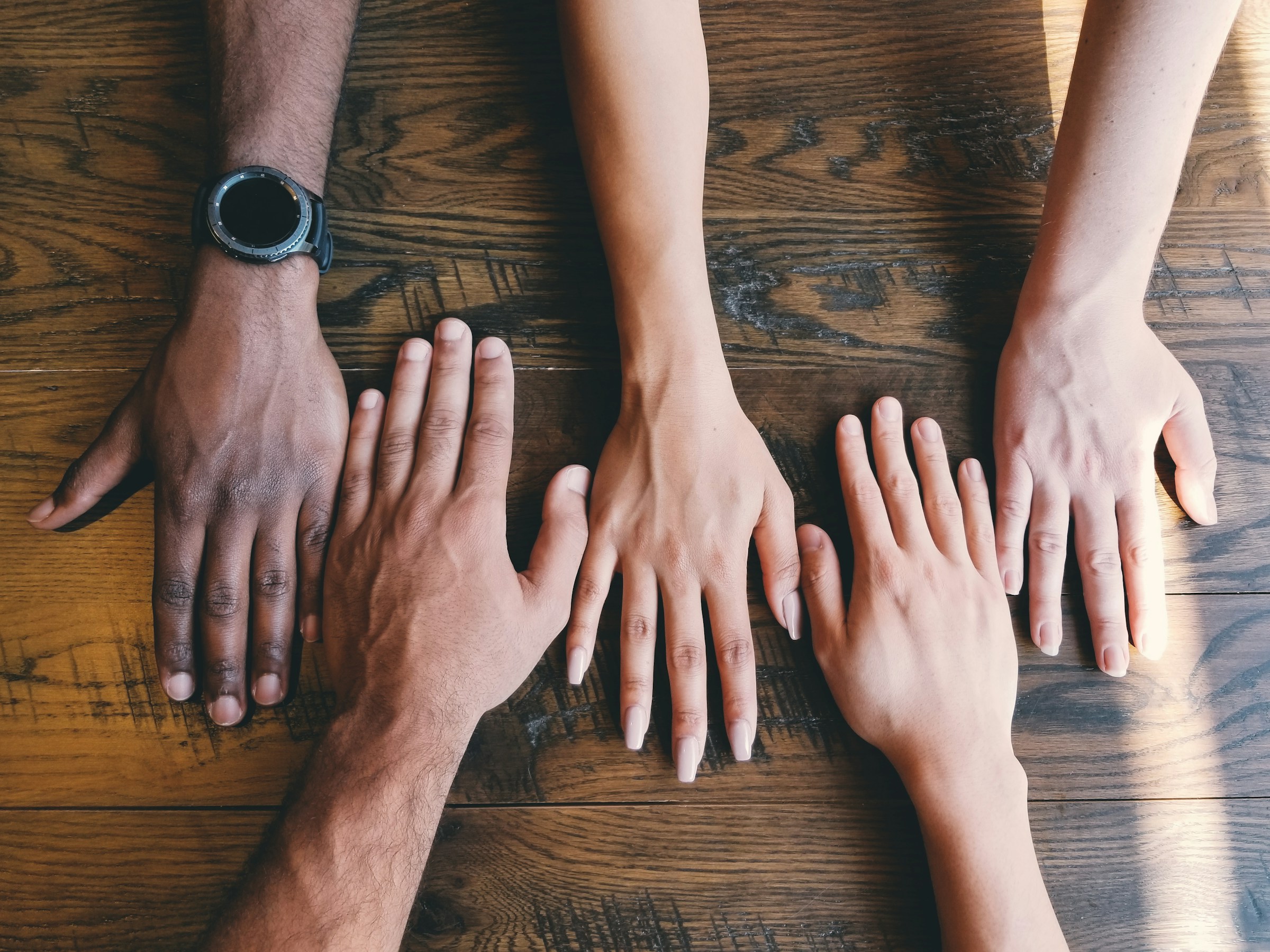 Neurodiversity as a superpower
How about your organization?
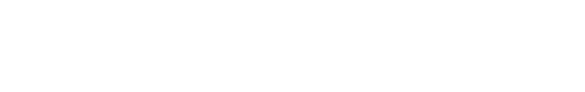 8
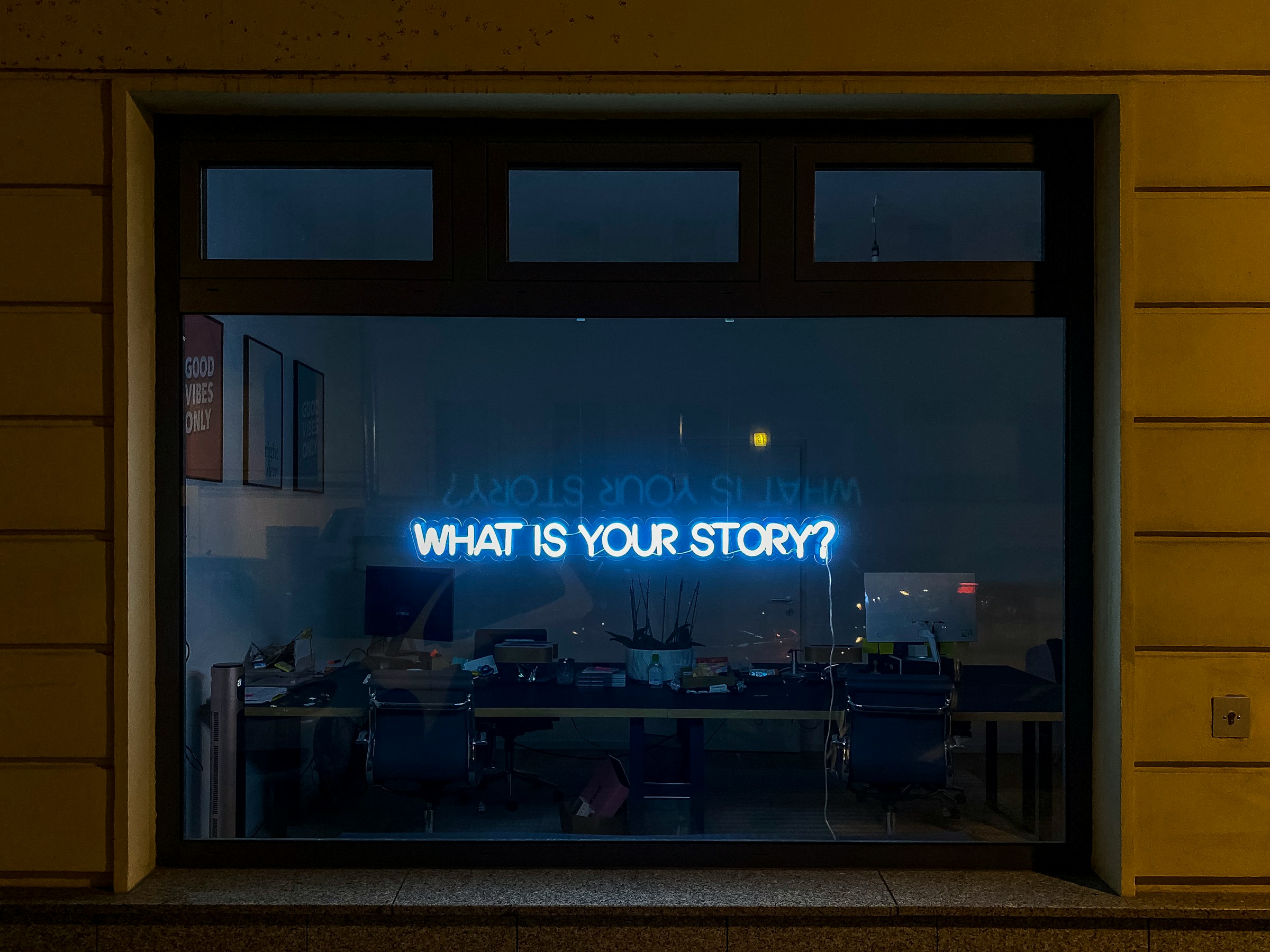 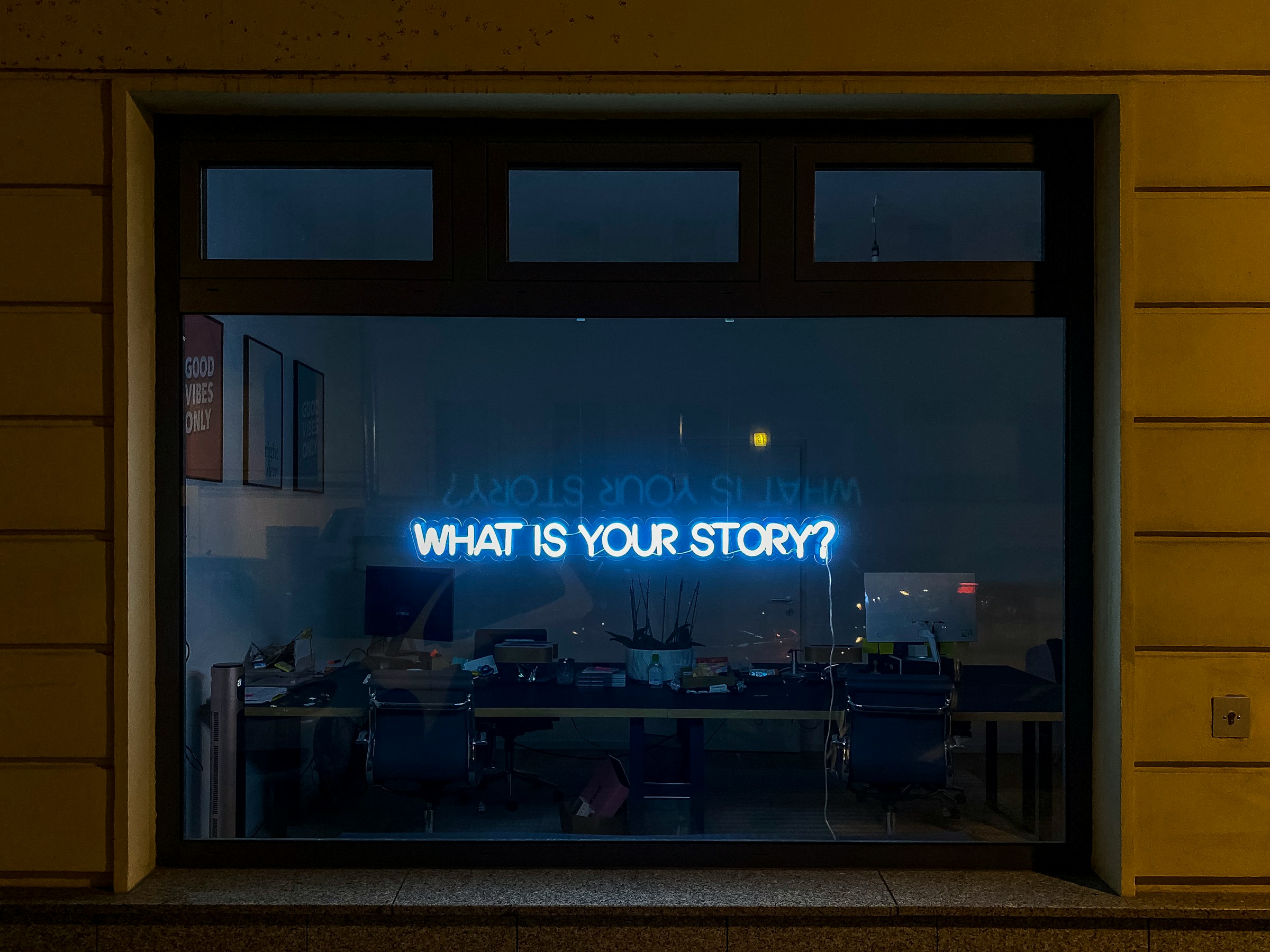 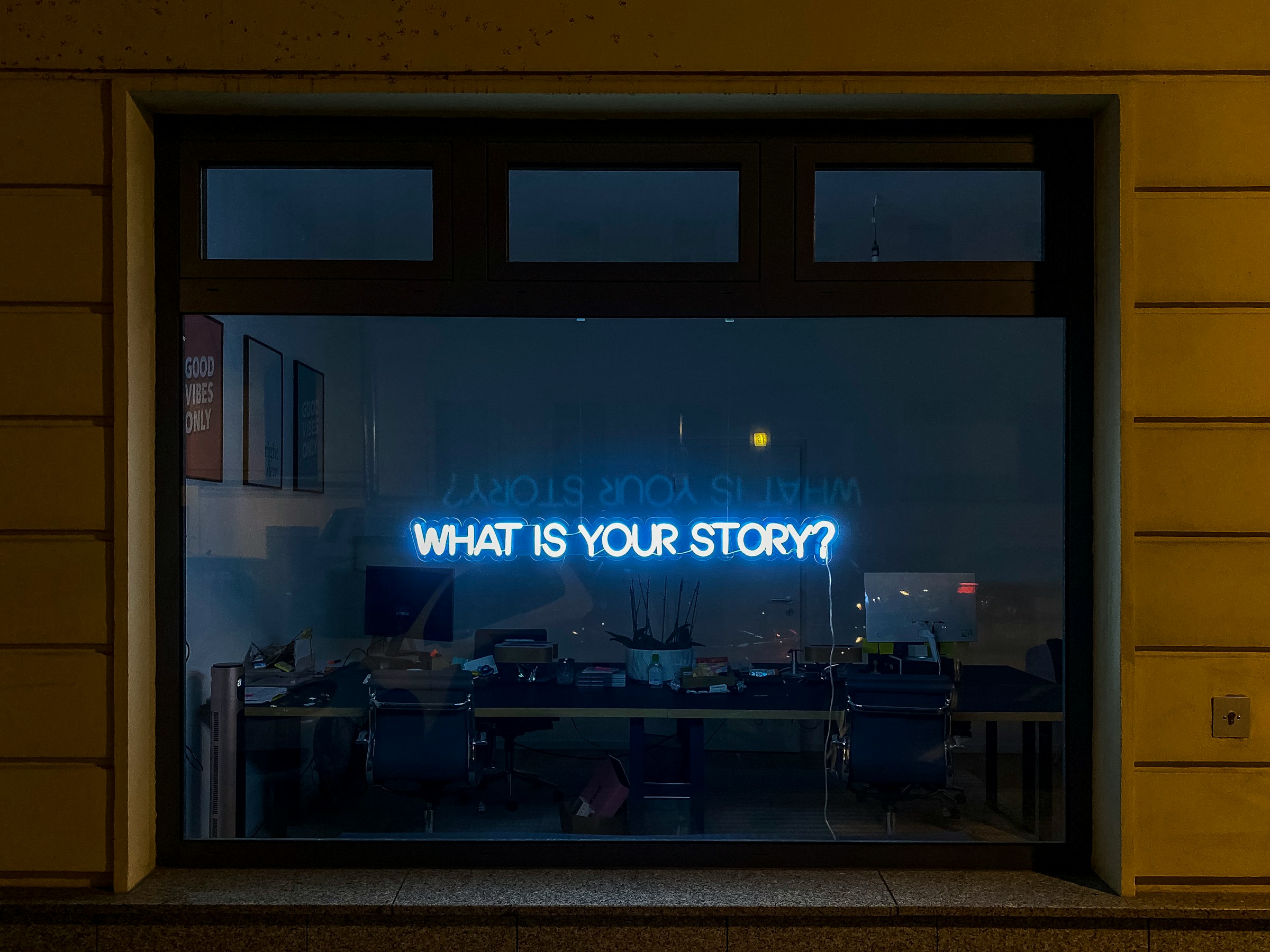 Neurodiversity as a superpower
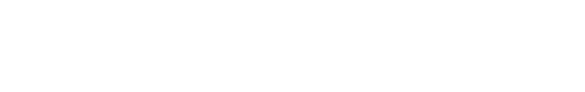 9
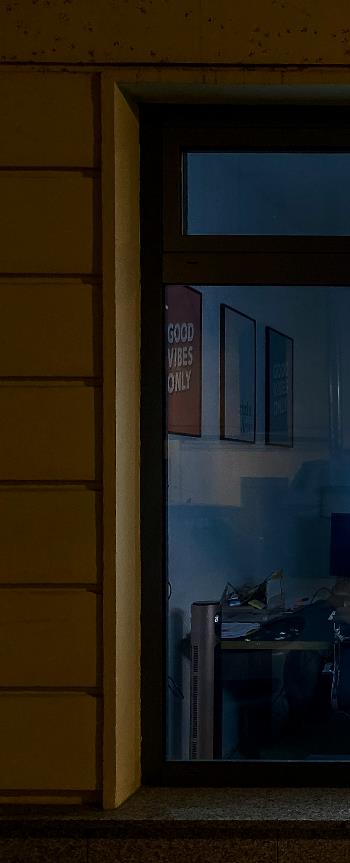 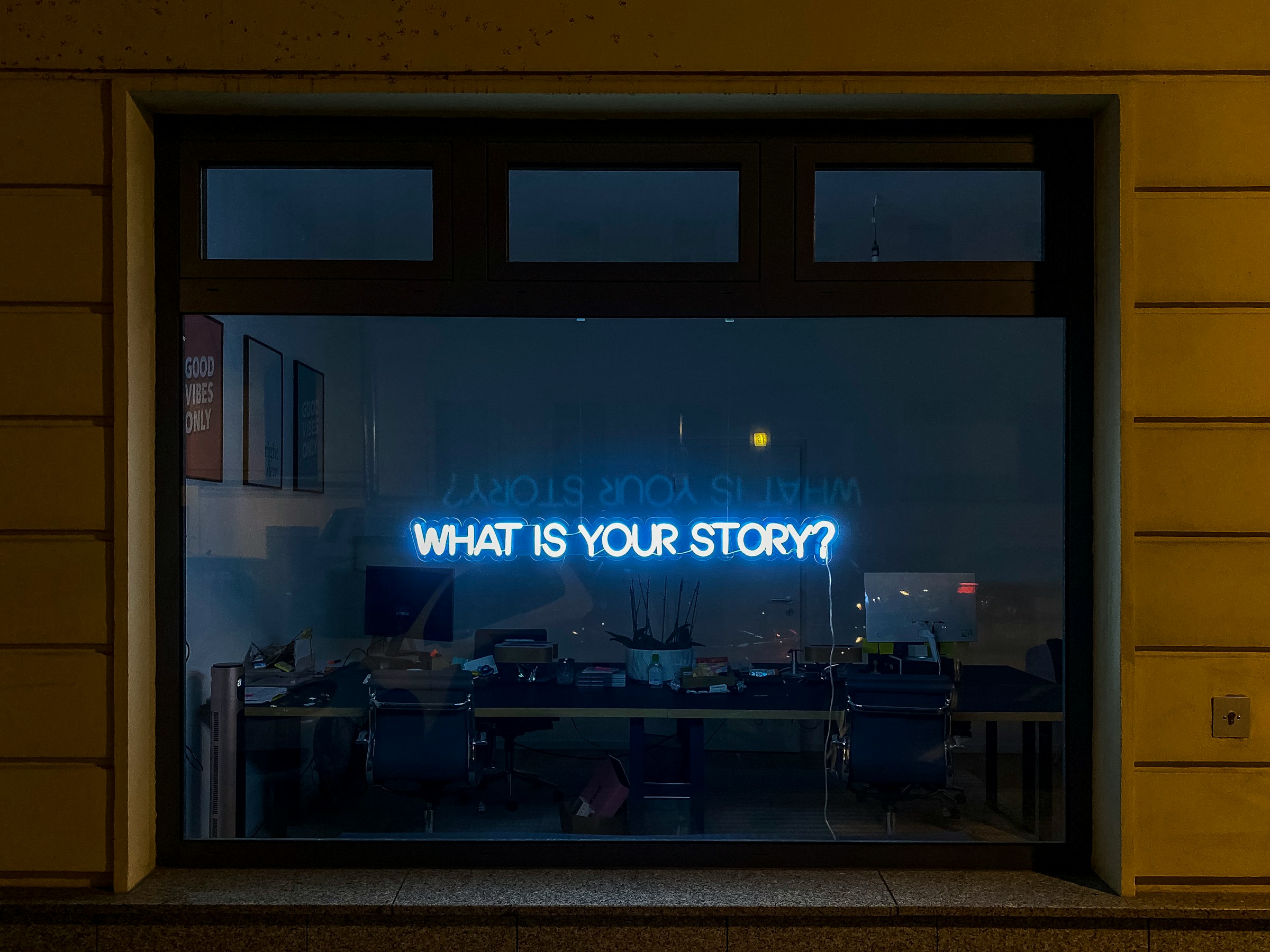 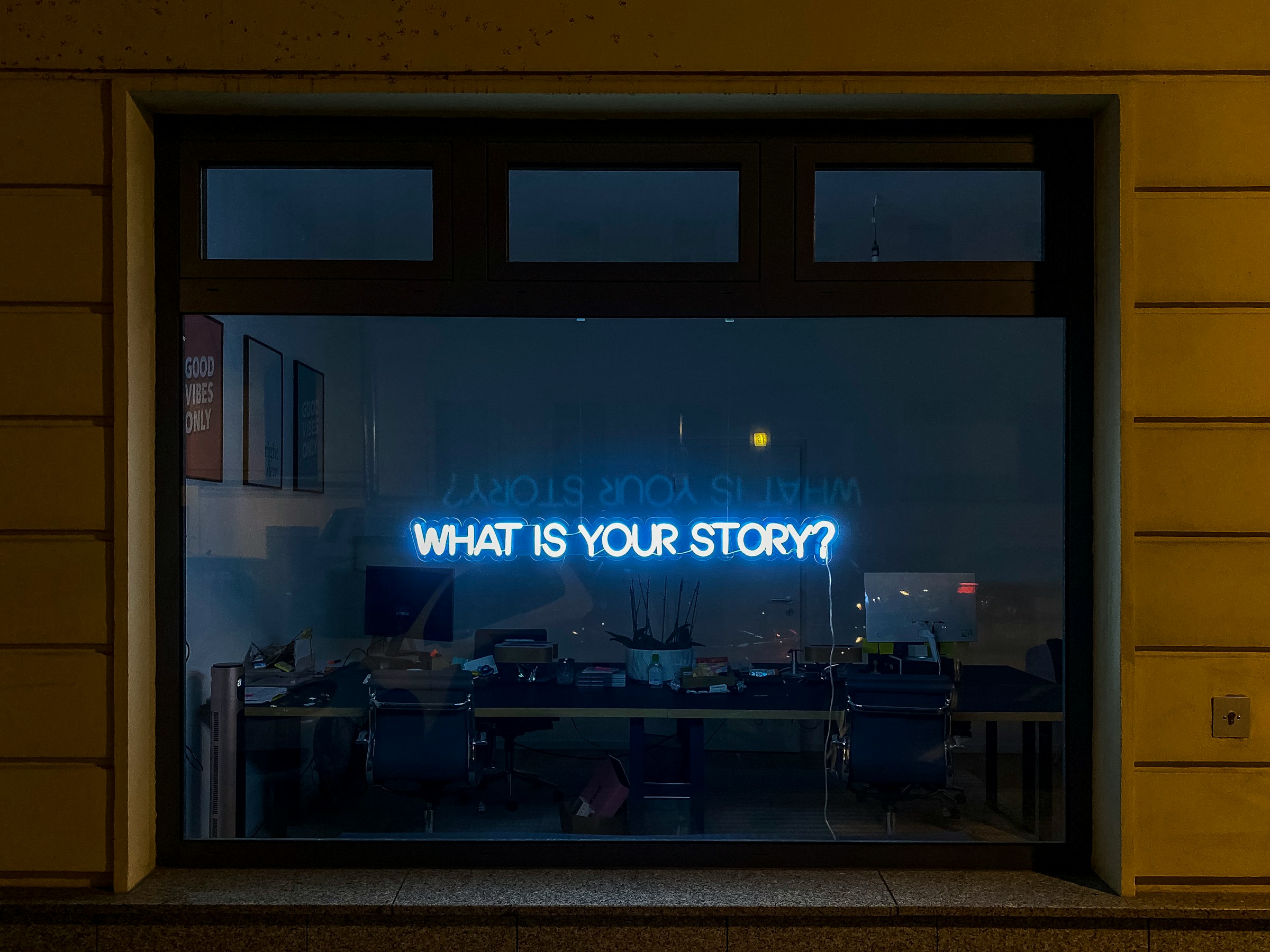 Different angles…
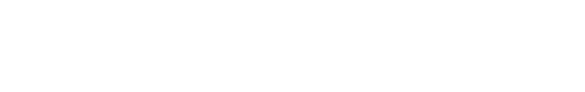 10
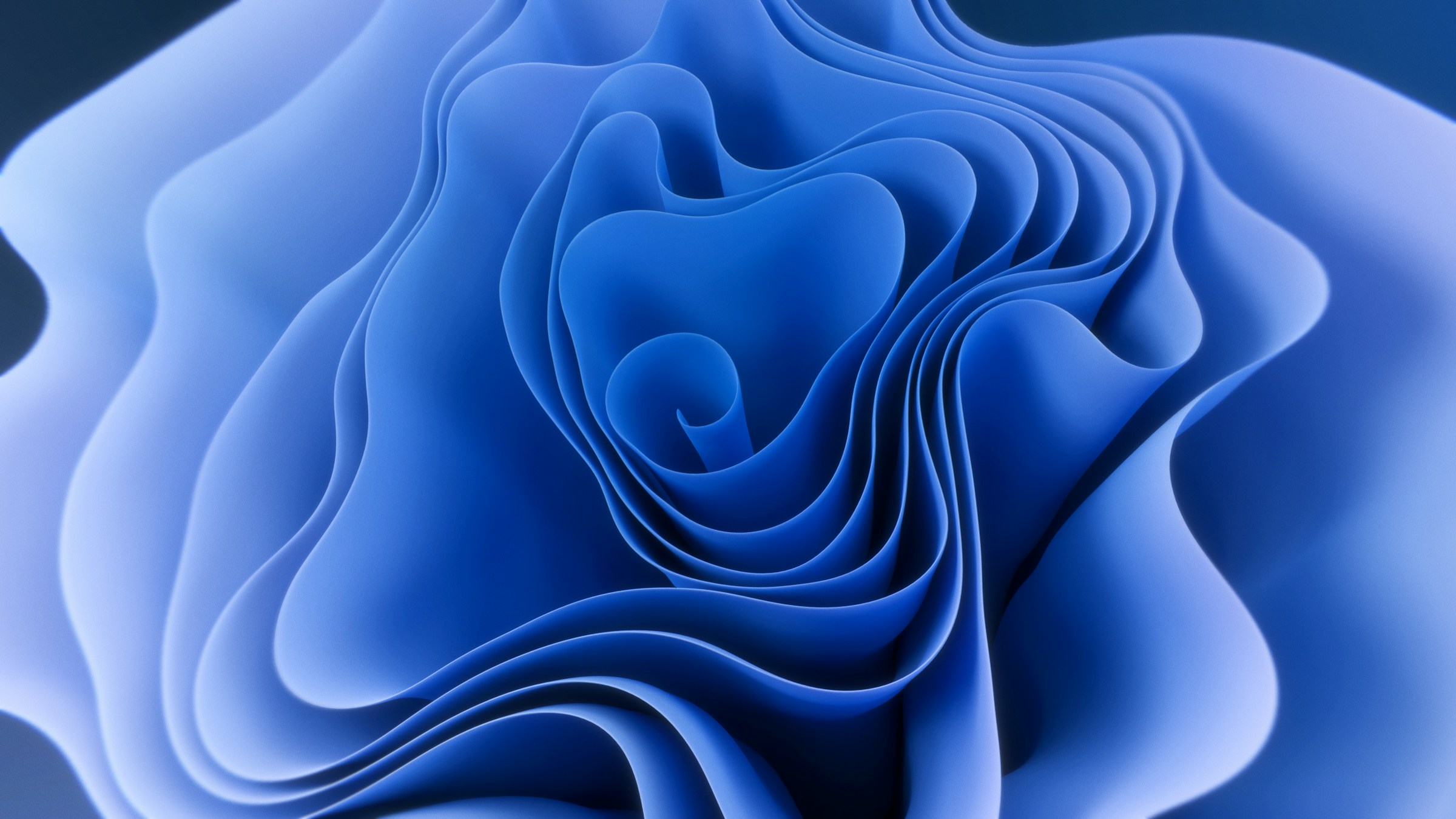 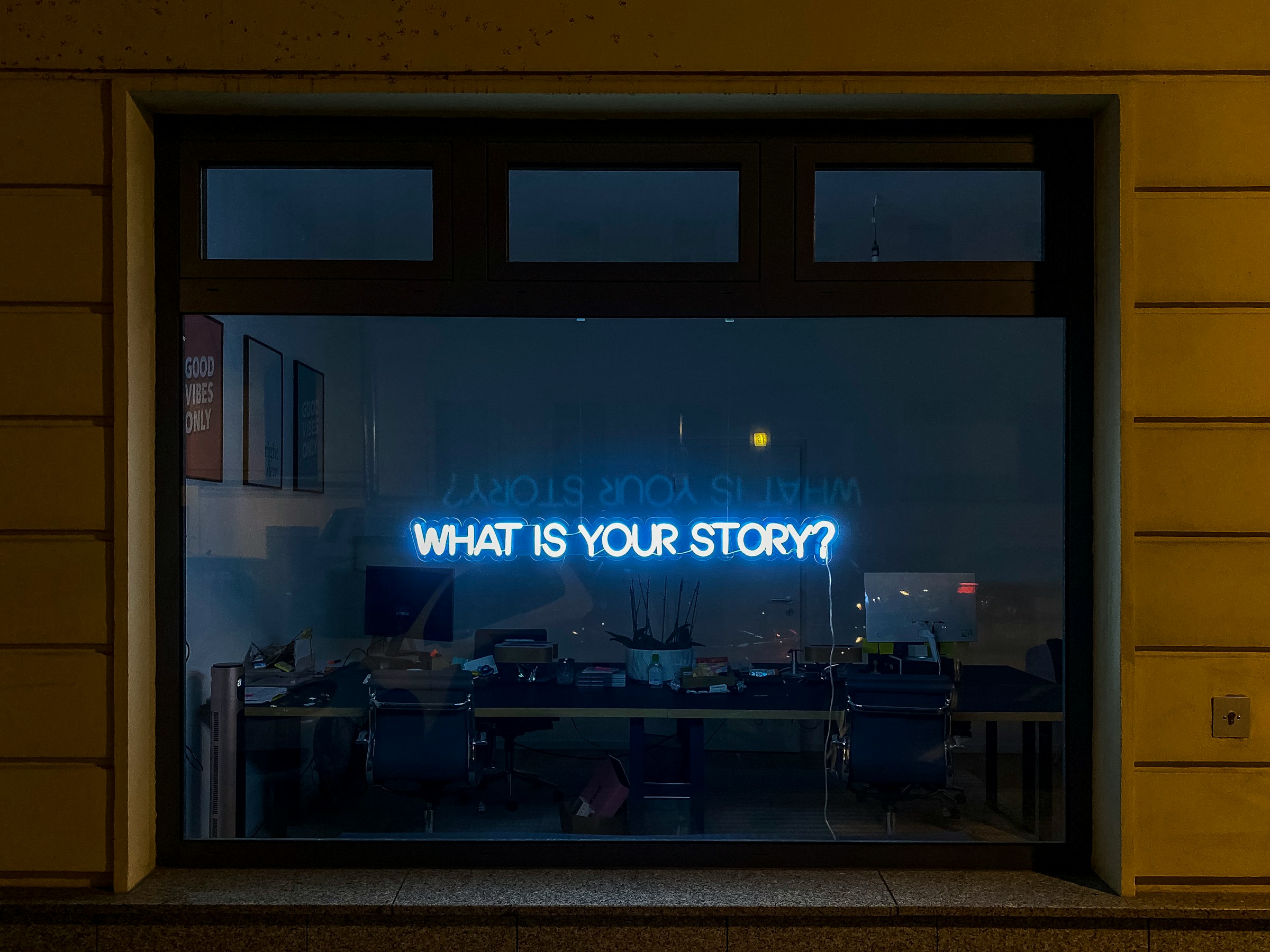 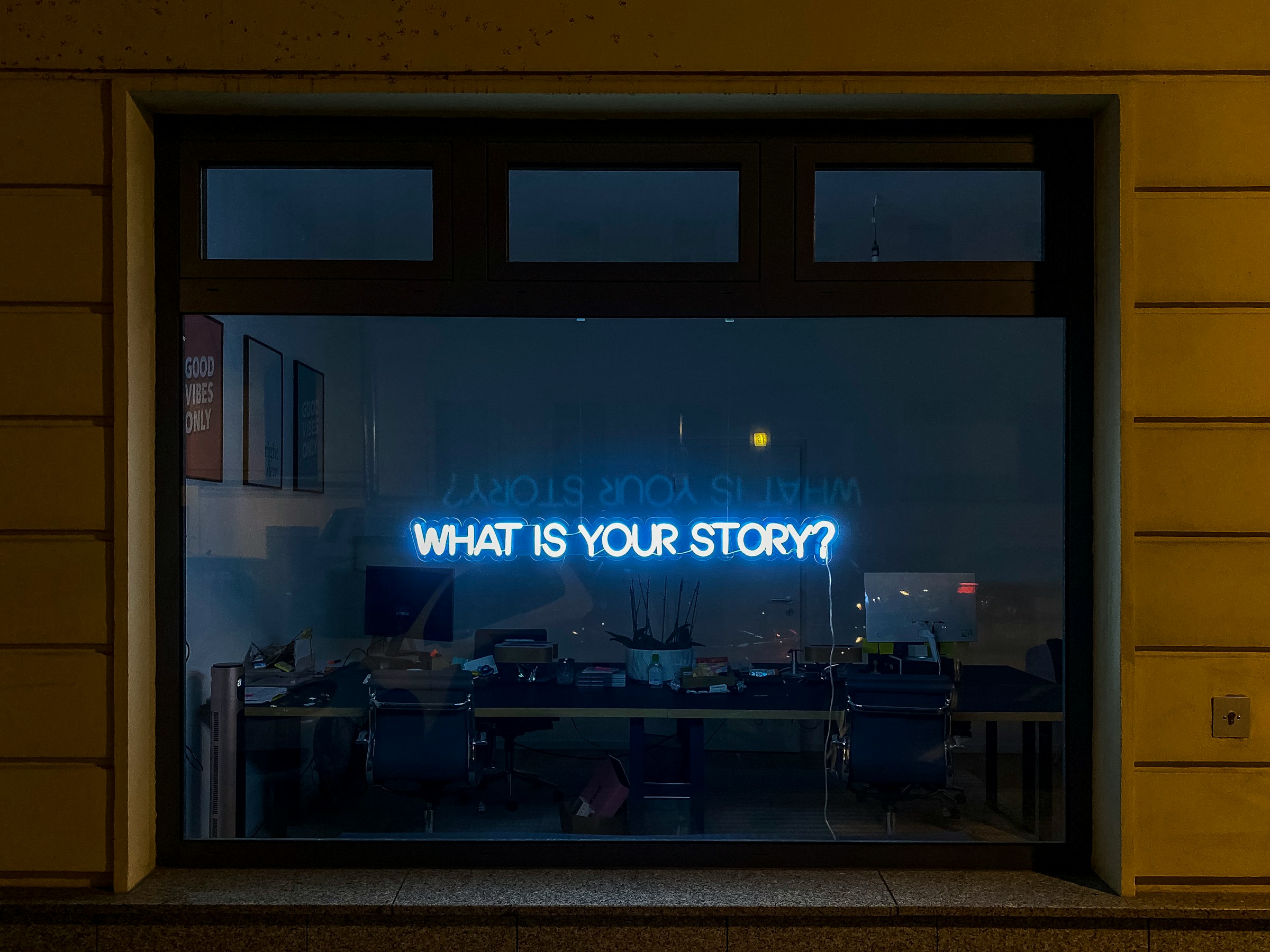 Innovative thinking
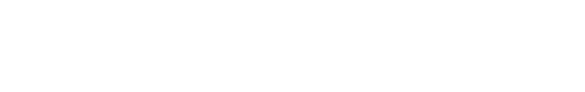 11
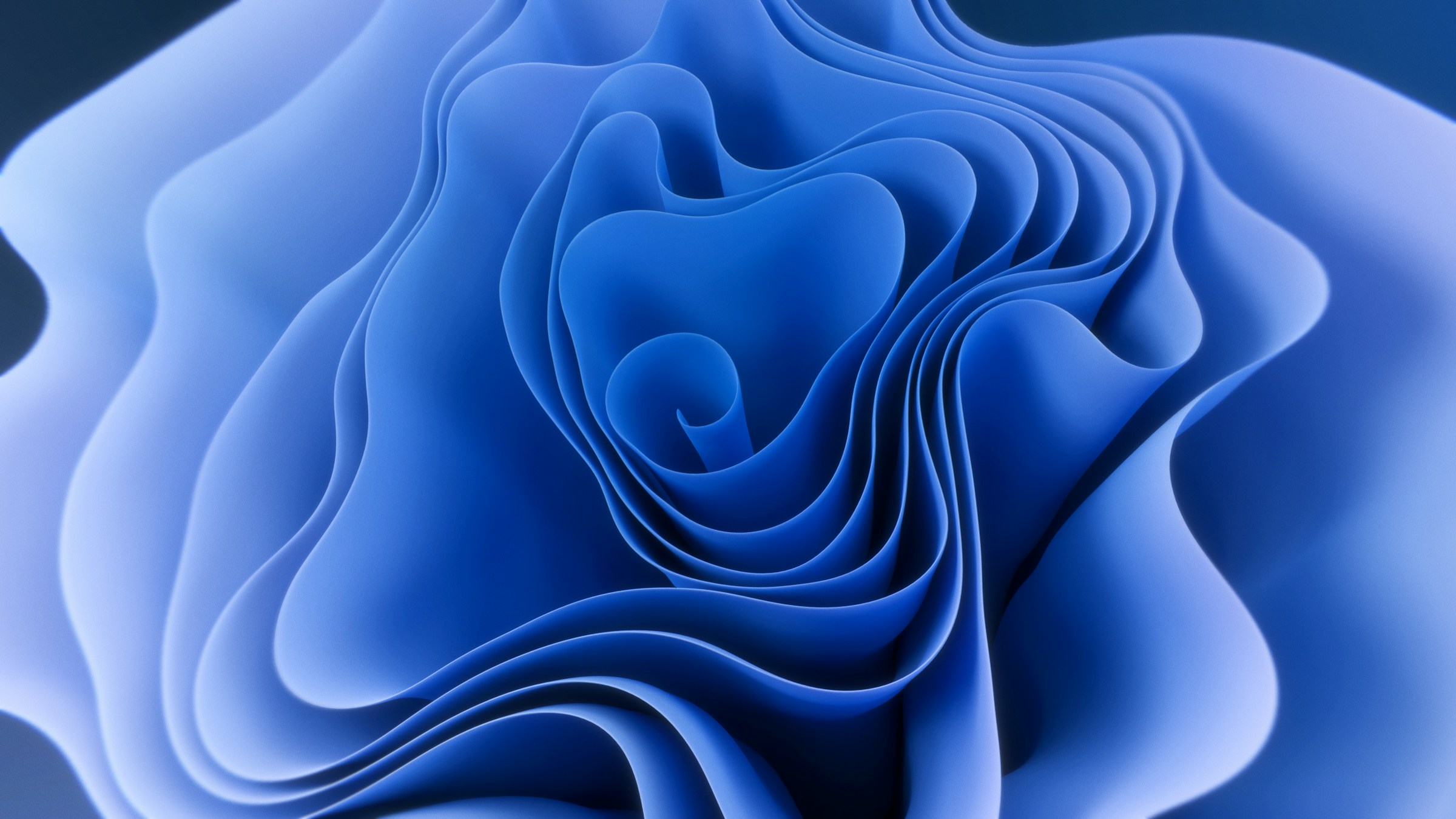 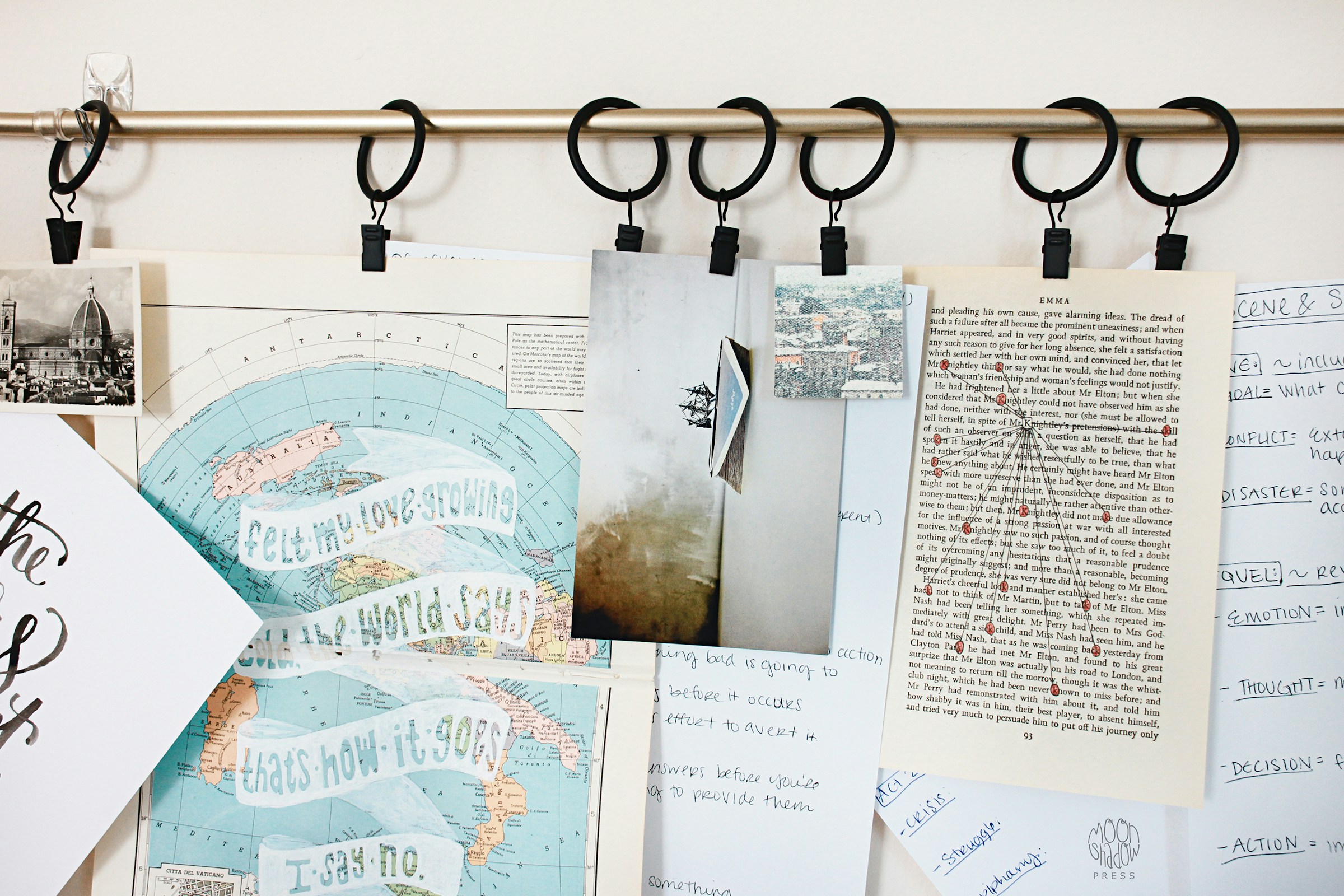 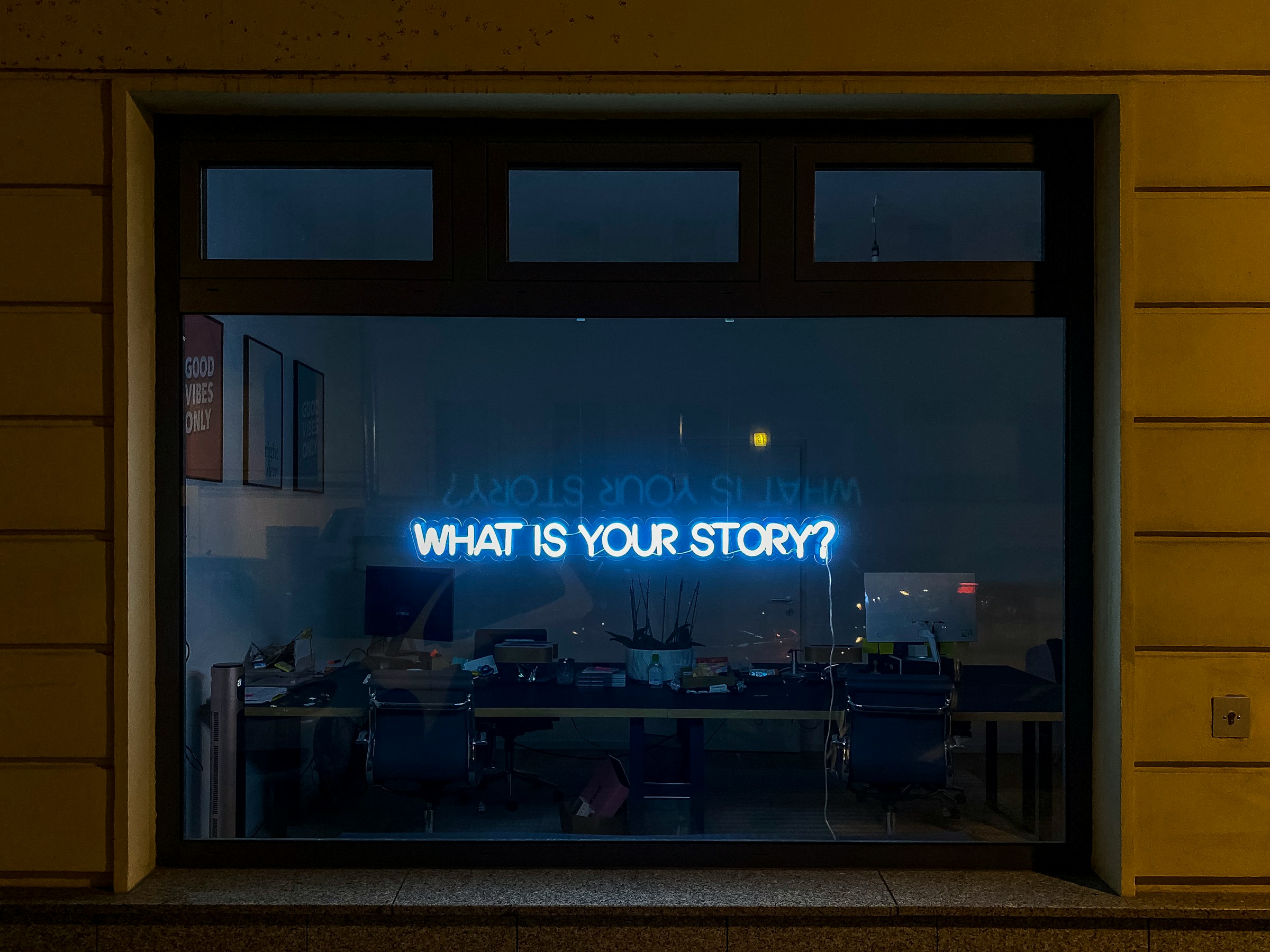 Resilience
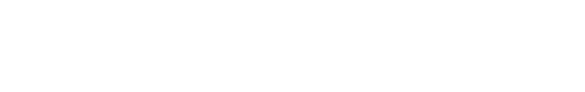 12
Our Actions
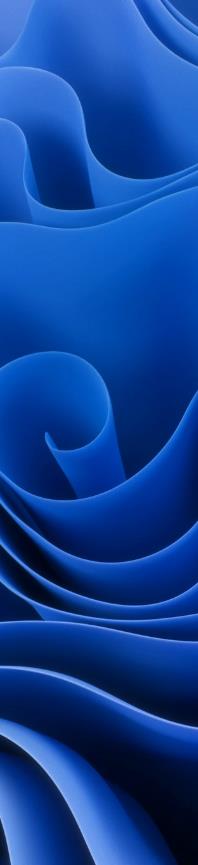 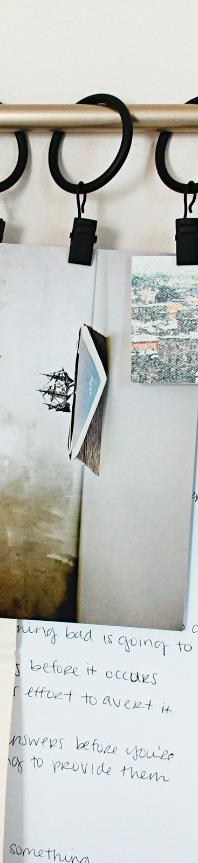 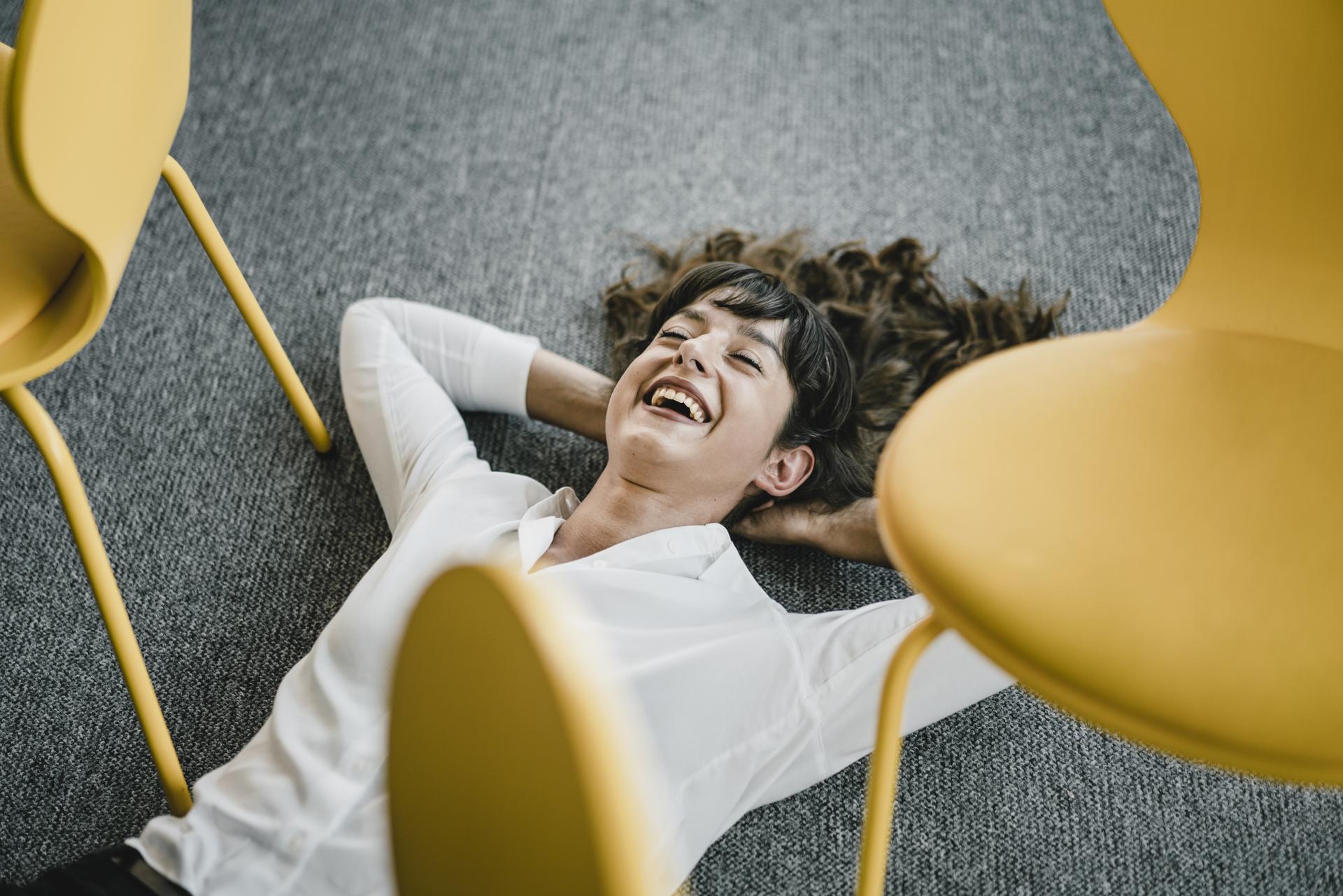 Authenticity
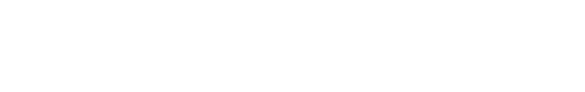 13
Sensory overload workshop
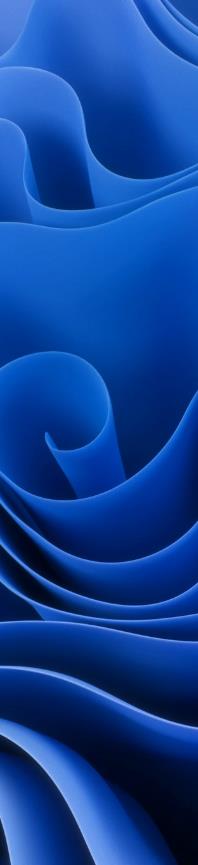 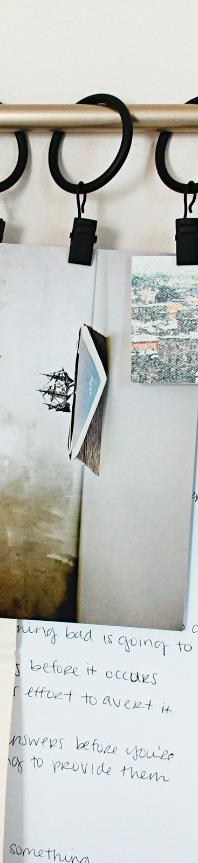 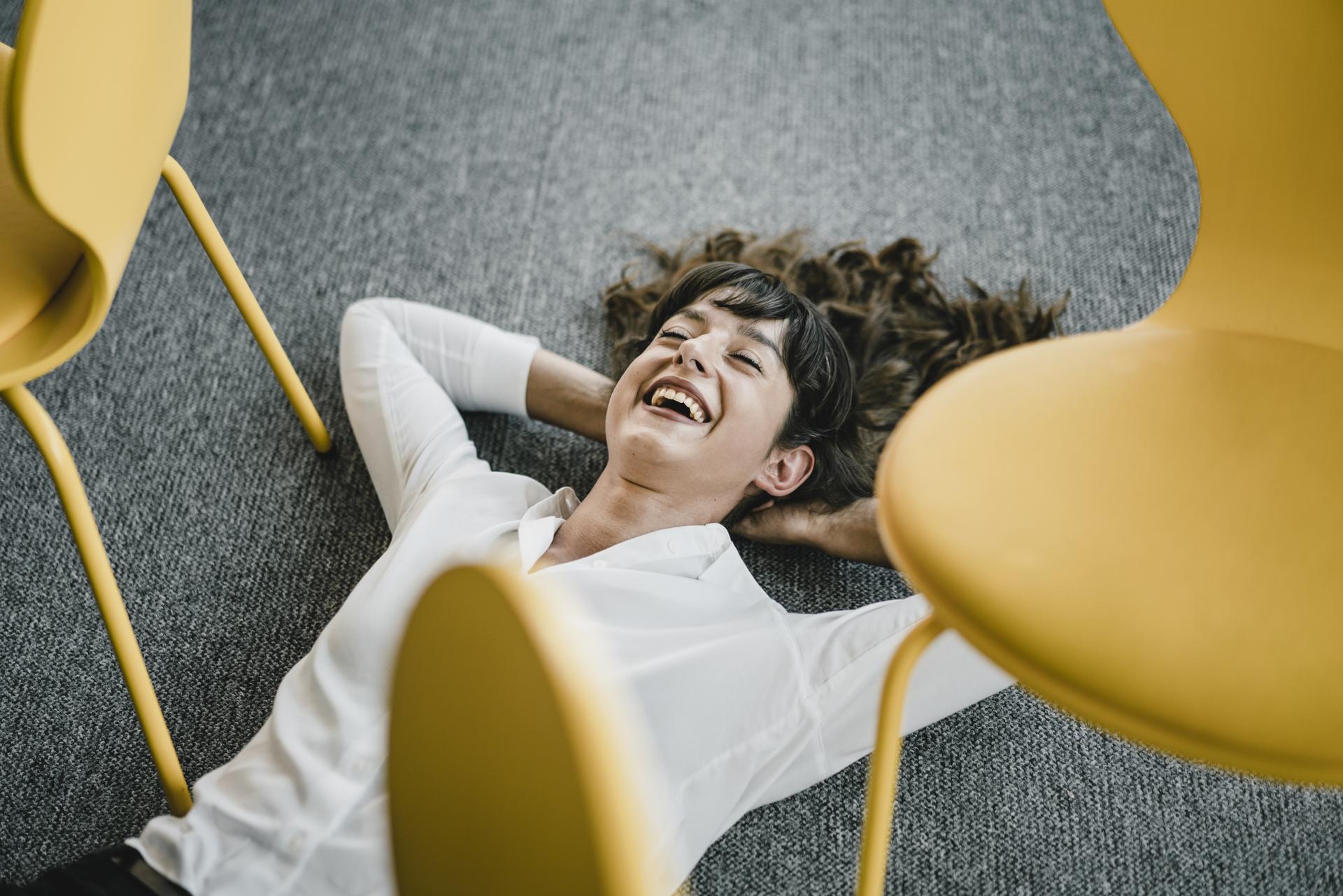 Our Actions
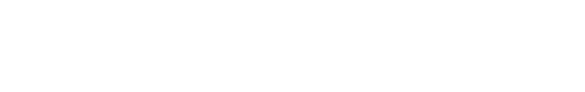 14
Sensory overload workshop
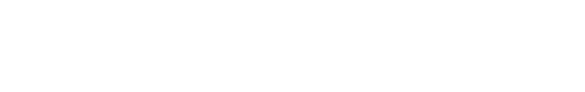 Open discussion
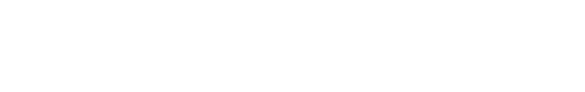 Seasoned therapist
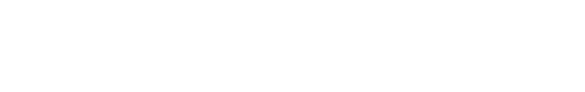 Leaflet
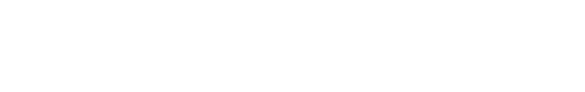 Network of advocates
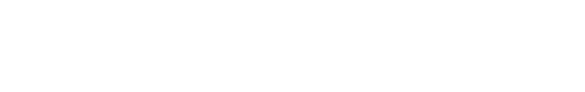 Article
Cultural Shift at Mercer:  Project Impact
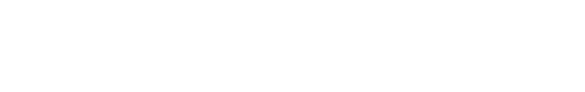 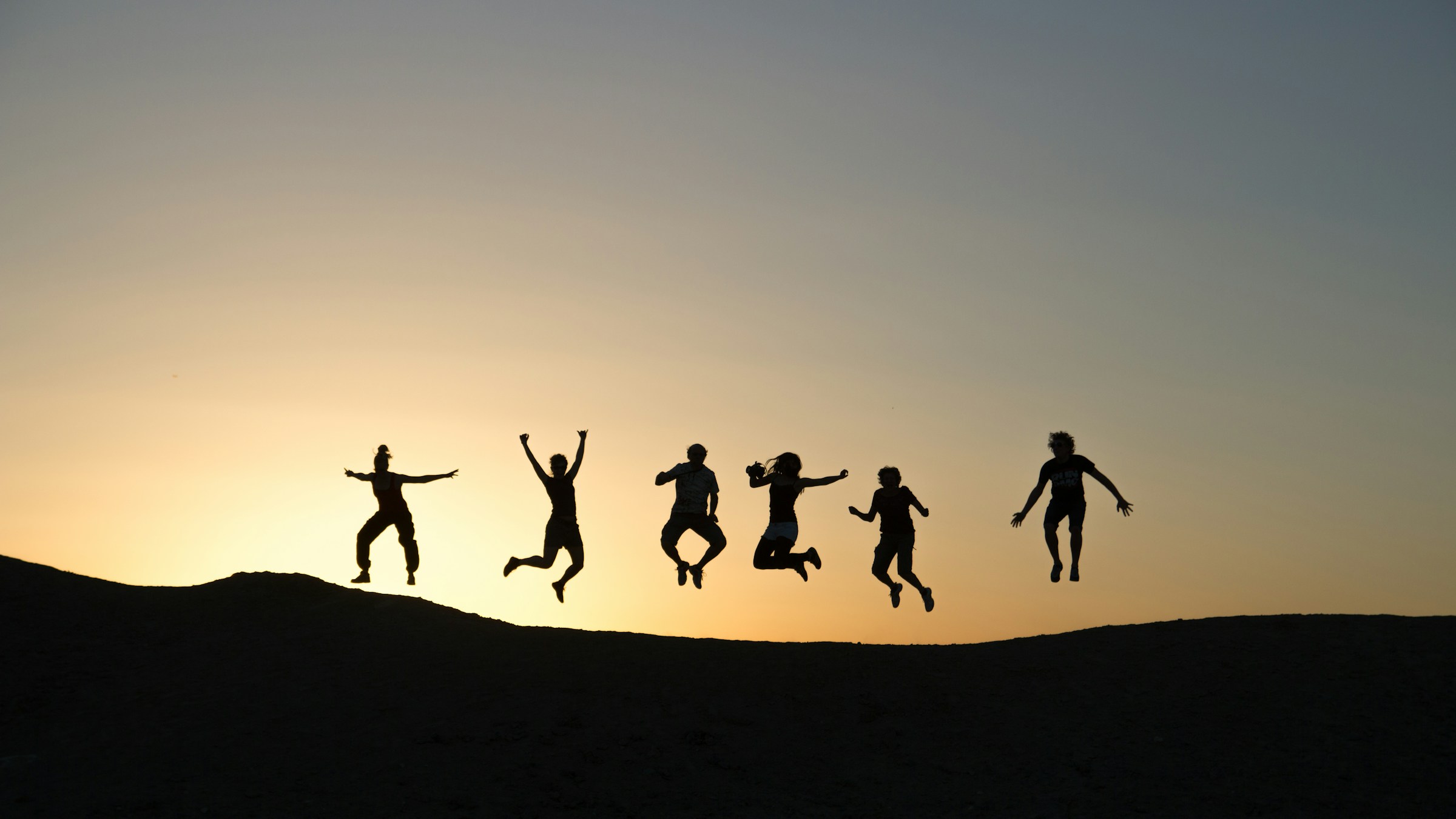 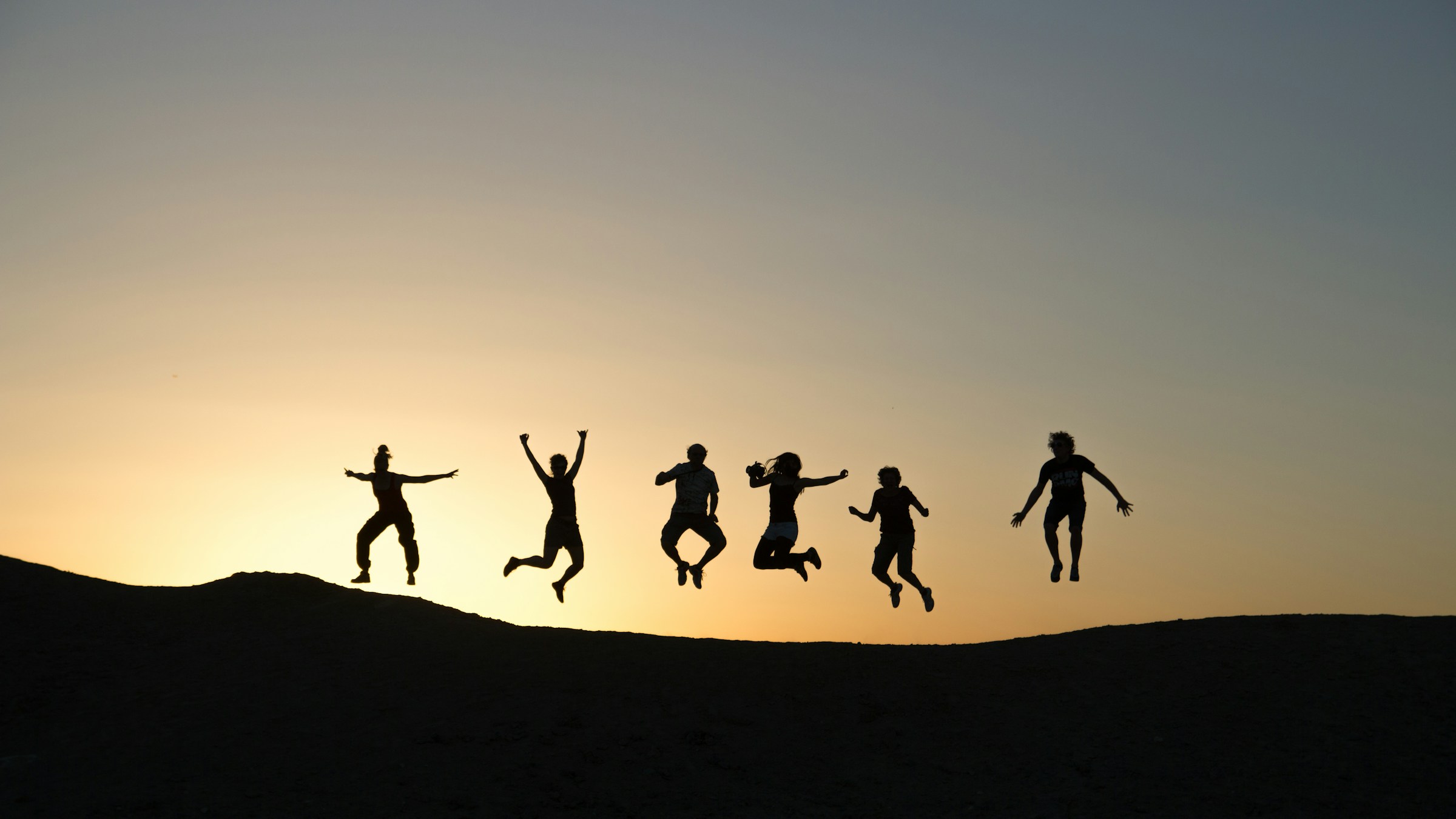 New development opportunities
Collaboration & Communication
Reduced attrition
Inclusive Culture
Engagement
Understanding
Cultural Shift at Mercer:  Project Impact
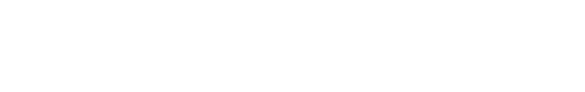 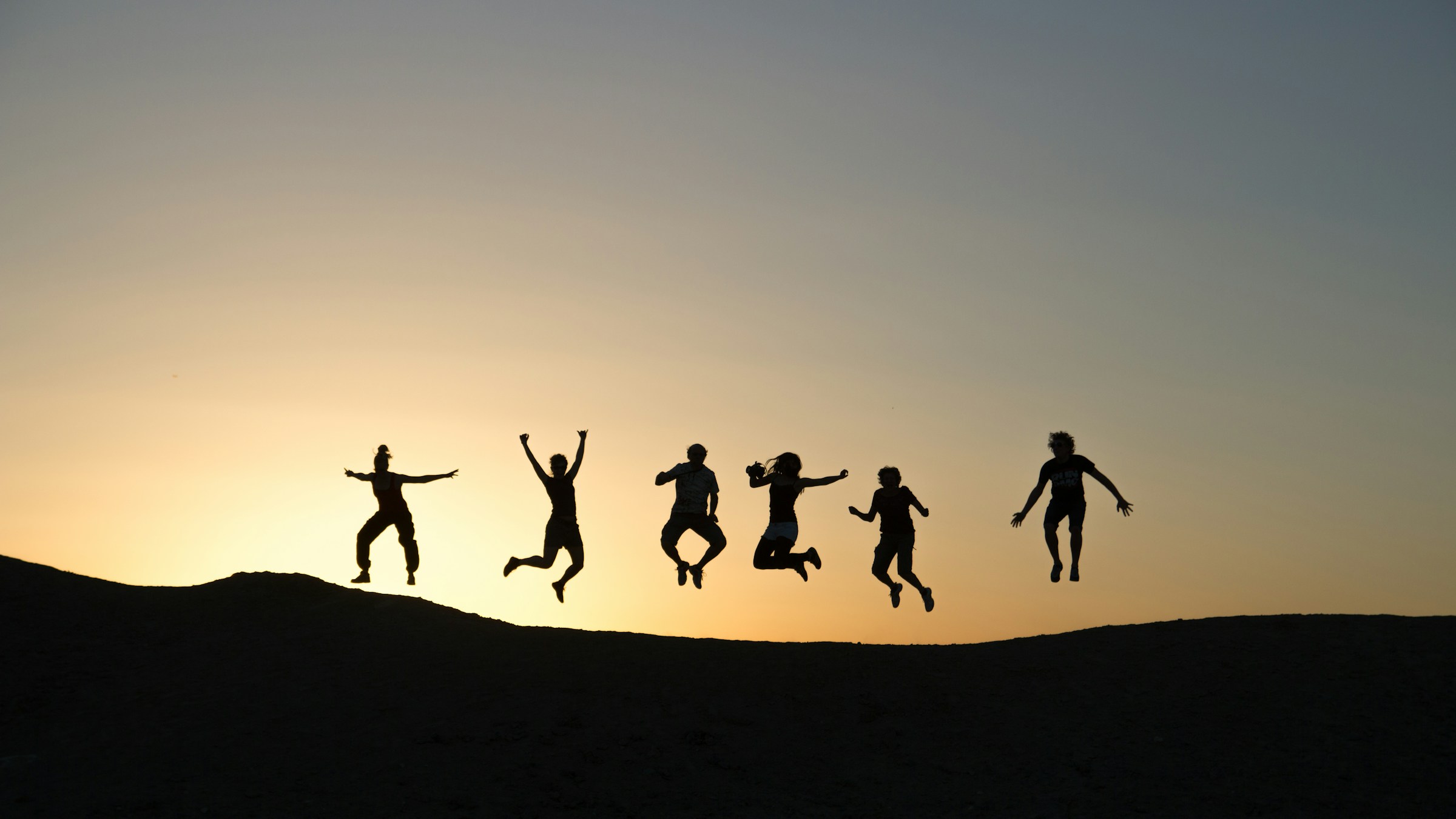 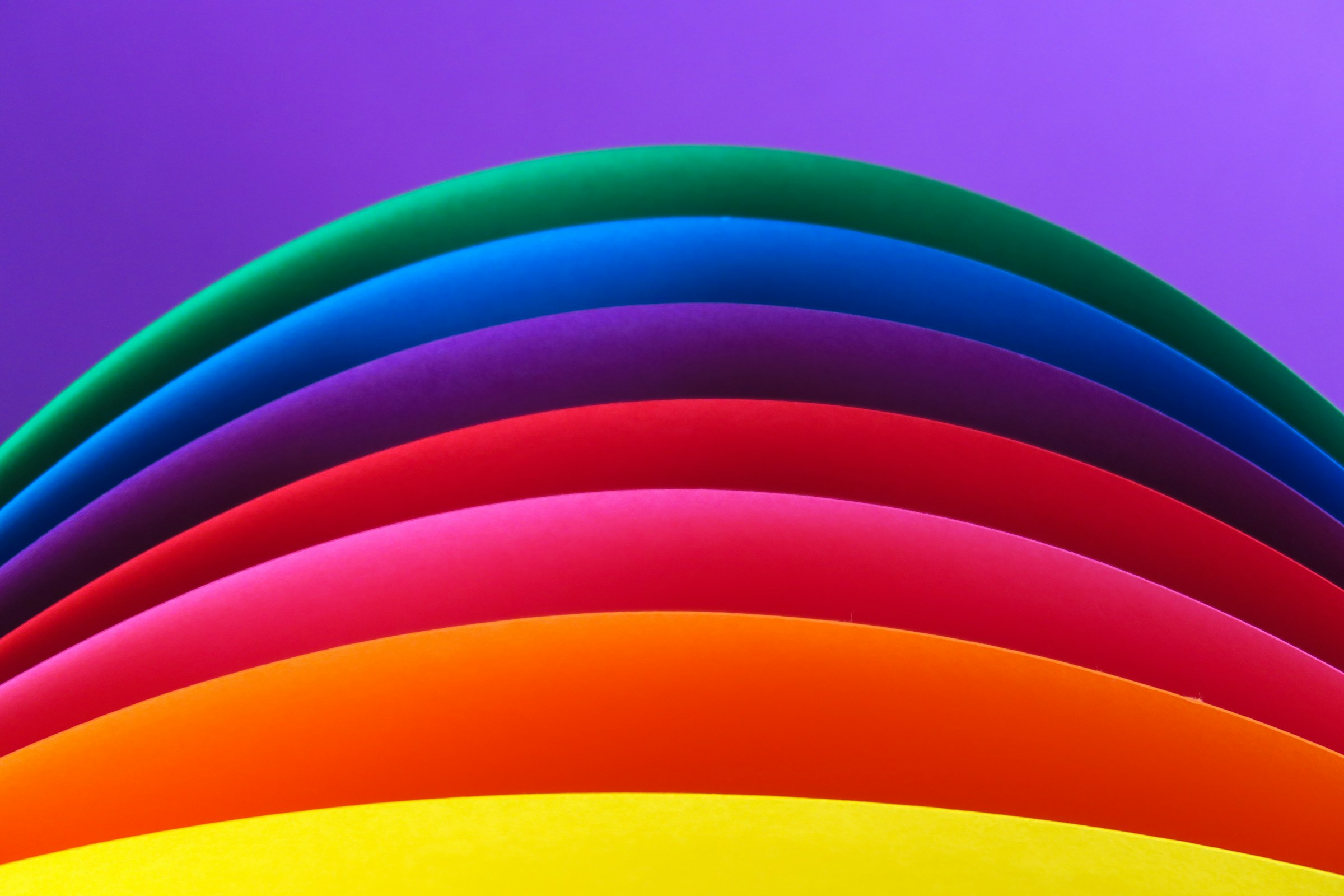 New development opportunities
Inclusive Culture
Reduced attrition
Collaboration & Communication
Q&A
Engagement
Understanding
Cultural Shift at Mercer:  Project Impact
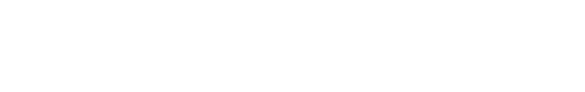 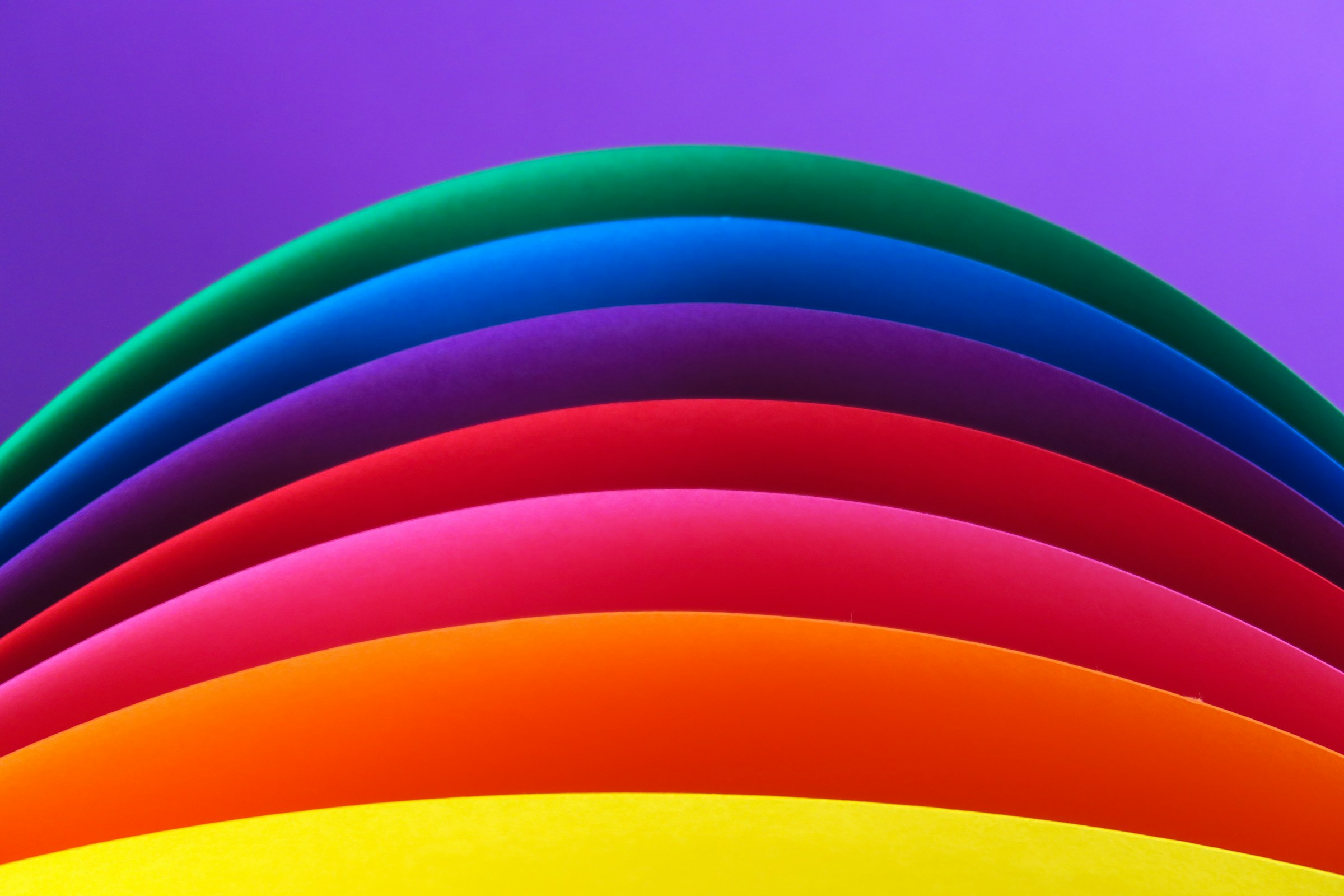 Q&A
Thank you!
Top Diversity & Inclusion Initiative – PolandCEE Business Services Awards 2024
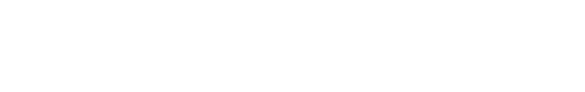 23
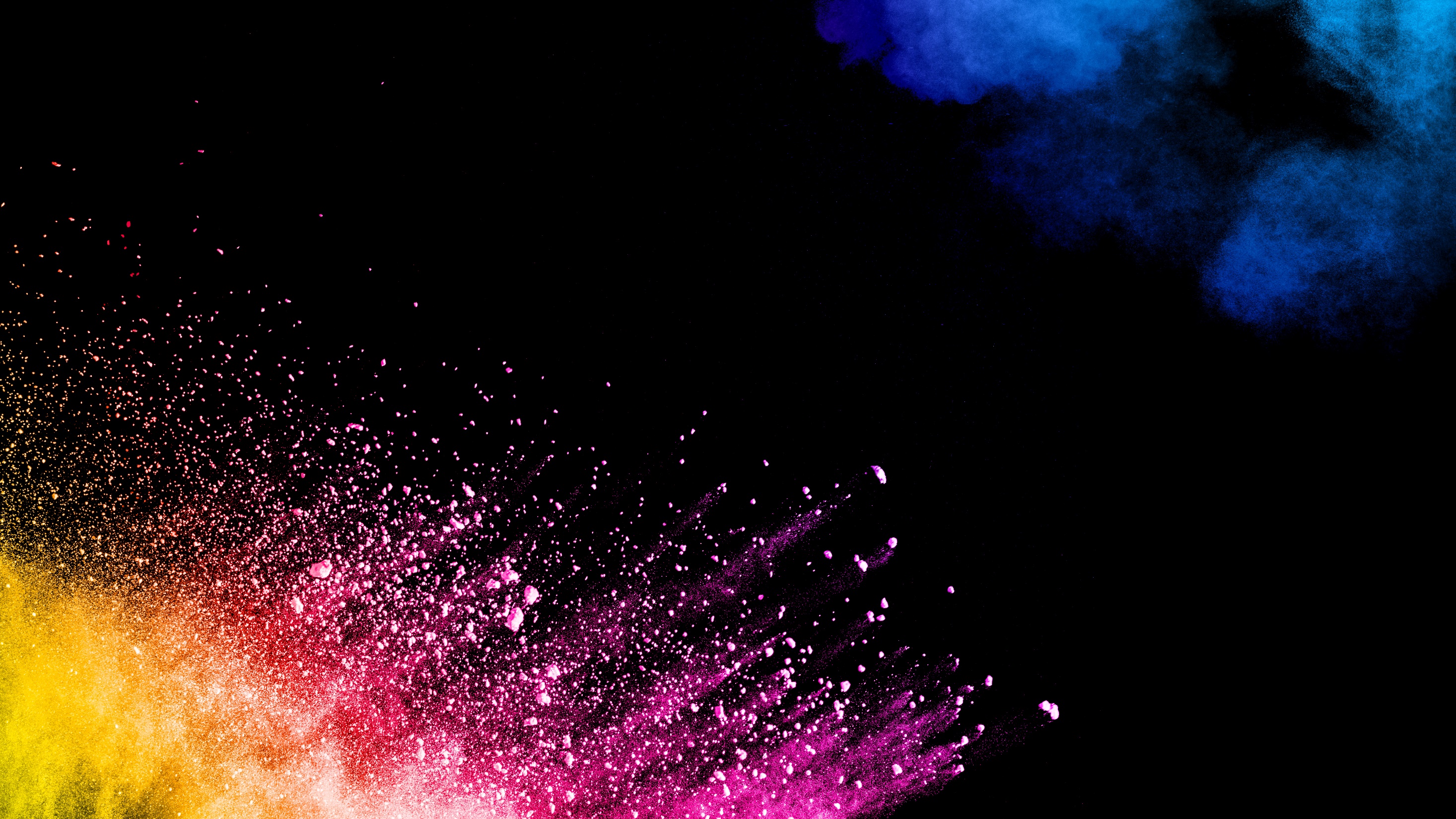 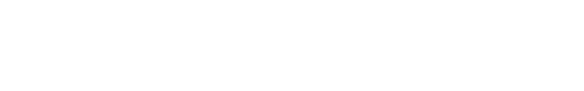 Thank you!
Top Diversity & Inclusion Initiative – PolandCEE Business Services Awards 2024
Q&A
A business of Marsh McLennan